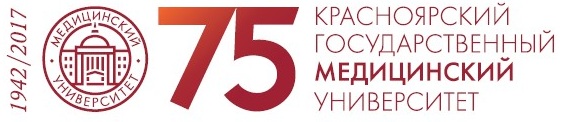 Реализация замечаний Государственной экзаменационной комиссии 2017 годапо специальности «Стоматология»
Председатель методической комиссии Института стоматологии – НОЦ ИнСтом, 
доцент Орешкин И.В.

Заседание ЦКМС, 25 декабря 2017 г.
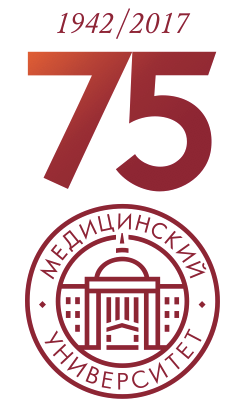 Государственная экзаменационная комиссия  рекомендует:
1. Привести в полное соответствие чек-листы для государственной итоговой аттестации выпускников с чек-листами для первичной аккредитации специалистов.
	
2.  При проведении практических занятий по дисциплине «Челюстно-лицевая и гнатическая хирургия» усилить подготовку по практическим навыкам  «Анестезия в стоматологической практике», «Удаление зубов».
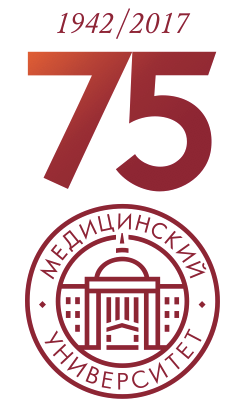 Реализация рекомендаций ГЭК:
Привести в полное соответствие чек-листы для государственной итоговой аттестации выпускников с чек-листами для первичной аккредитации специалистов.

Кафедрами-клиниками проведено редактирование чек-листов практических навыков для ГИА в соответствии с чек-листами для первичной аккредитации. 

Осмотр стоматологического больного
Пломбирование кариозной полости КМП светового отверждения
Пломбирование кариозной полости КМП химического отверждения
Пломбирование кариозной полости СИЦ
Препарирование кариозной полости 1 класса
Препарирование твердых тканей зуба под коронку
Анестезия инфильтрационная
Анестезия мандибулярная
Анестезия резцовая
Анестезия небная
Удаление зуба
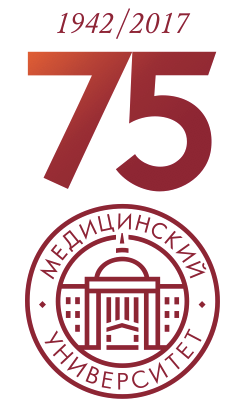 Реализация рекомендаций ГЭК:
Чек-листы размещены на сайте КрасГМУ
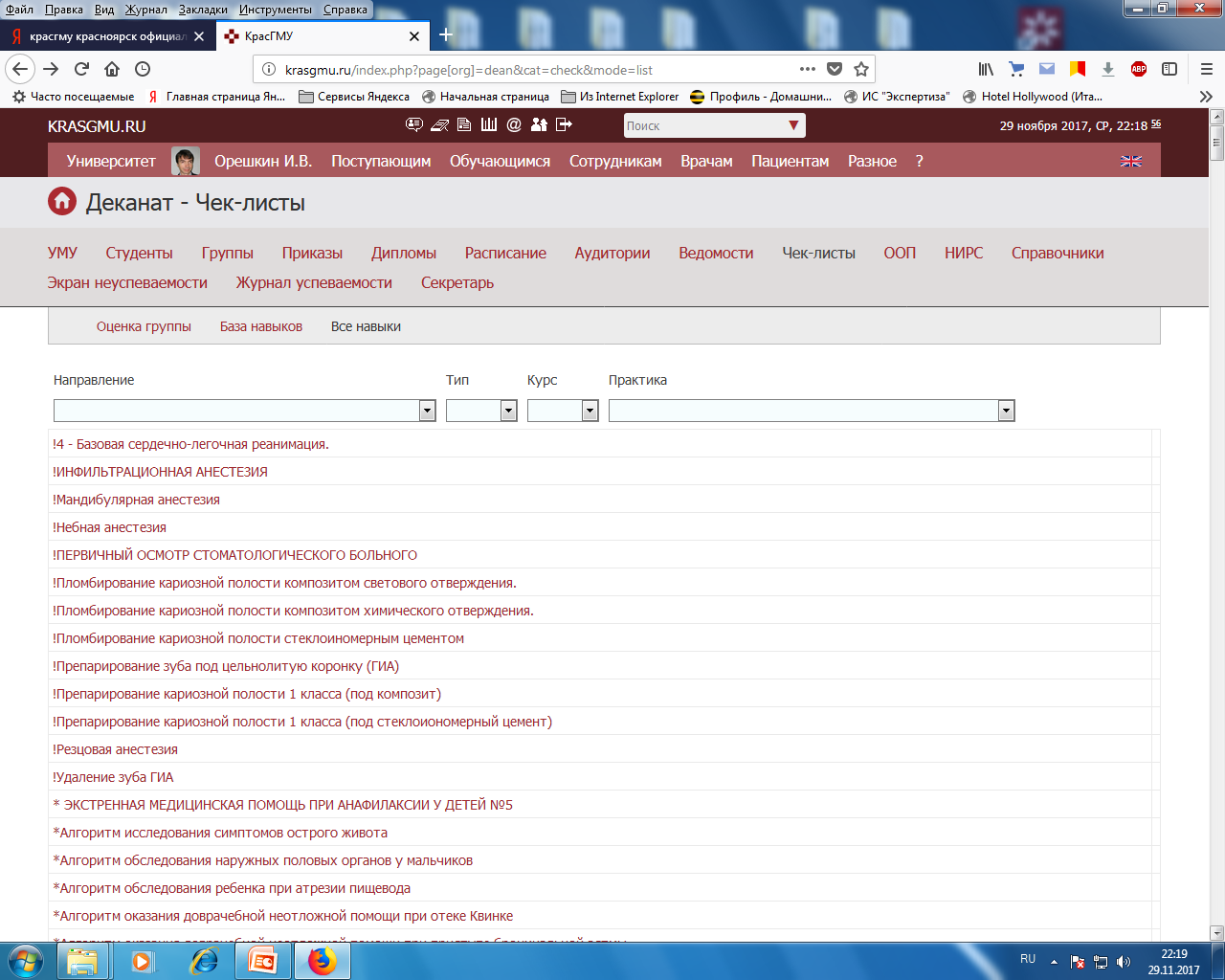 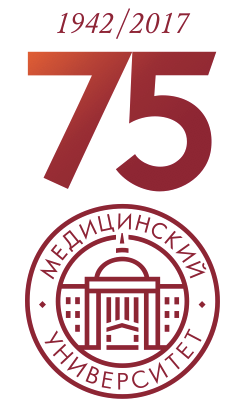 Чек-лист «Осмотр стоматологического больного»
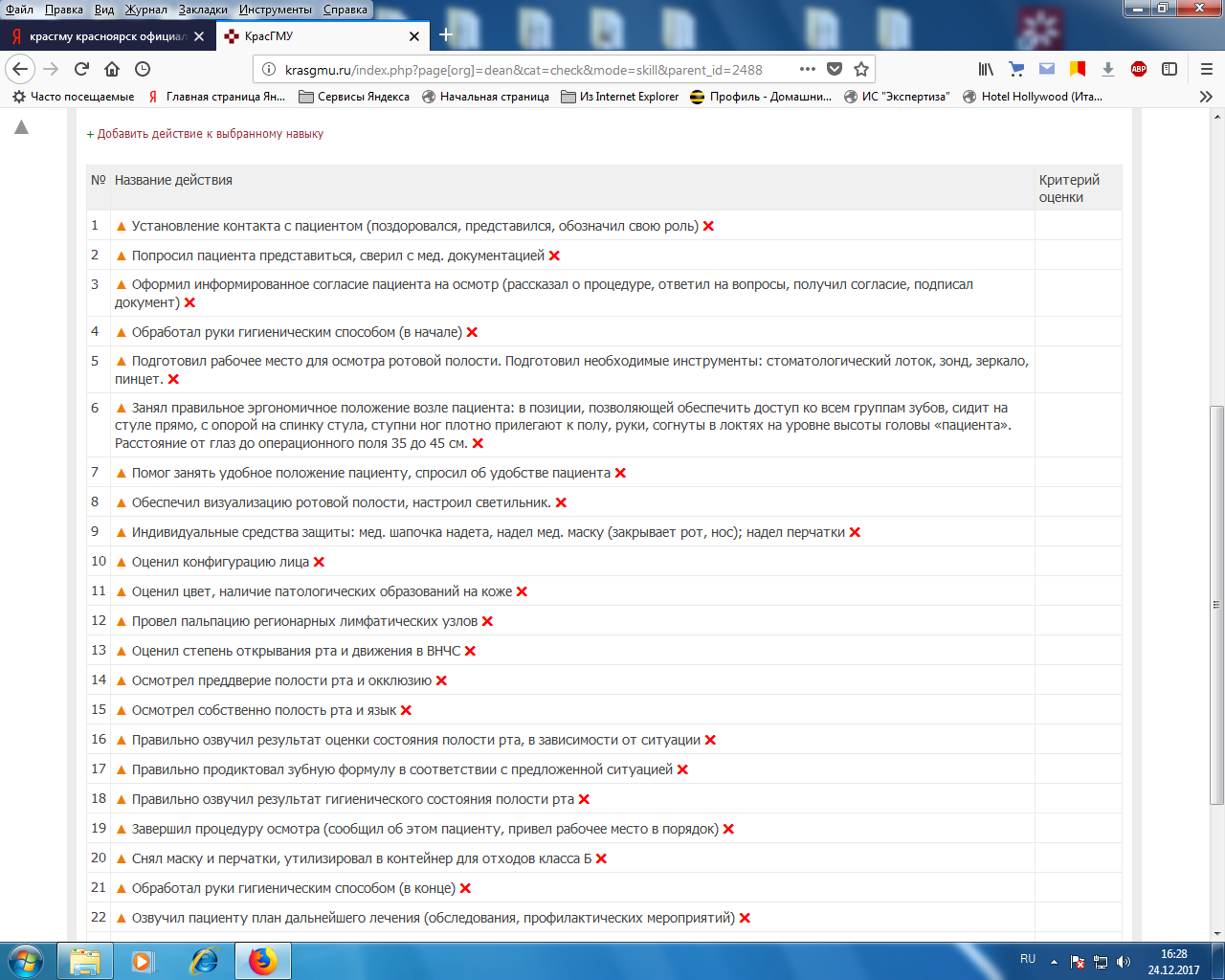 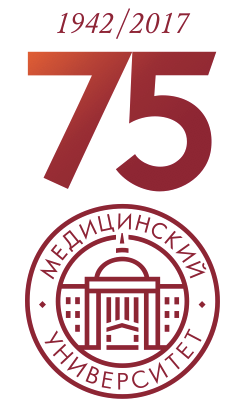 Реализация рекомендаций ГЭК:
При проведении практических занятий по дисциплине «Челюстно-лицевая и гнатическая хирургия» усилить подготовку по практическим навыкам  «Анестезия в стоматологической практике», «Удаление зубов».


Кафедрой-клиникой хирургической стоматологии и ЧЛХ в рамках дисциплины ««Челюстно-лицевая и гнатическая хирургия» в X семестре запланировано отработать практические навыки по проведению анестезий и удаления зубов.
Спасибо за внимание!
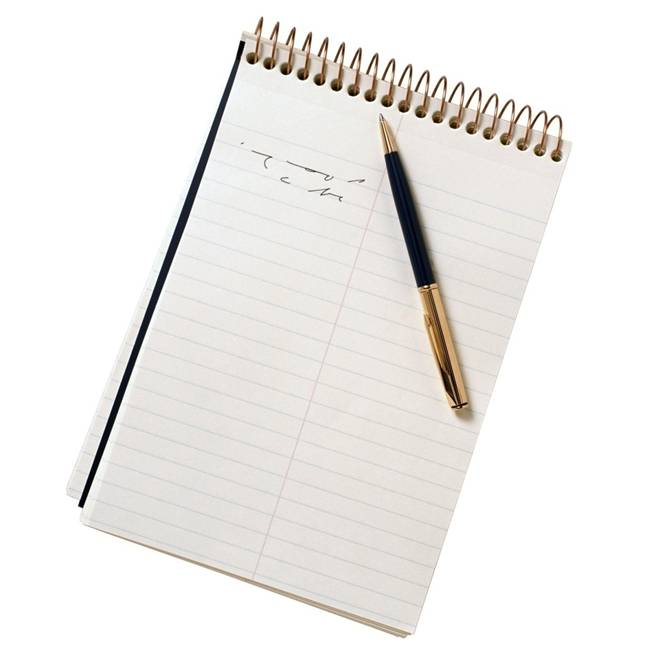 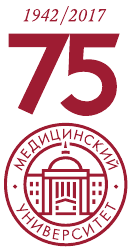 Методическая готовность к проведению Государственной итоговой аттестации по специальности «Стоматология» в 2018 году
Председатель методической комиссии Института стоматологии – 
НОЦ Инновационной стоматологии, доцент Орешкин И.В.

ЦКМС, 25 декабря 2017 г.
Подготовка к первому этапу ГИА: тестированию
Подготовка ко второму этапу ГИА: практические навыки
Подготовка ко второму этапу ГИА: практические навыки
Подготовка к третьему этапу ГИА: собеседованию
Спасибо за внимание!
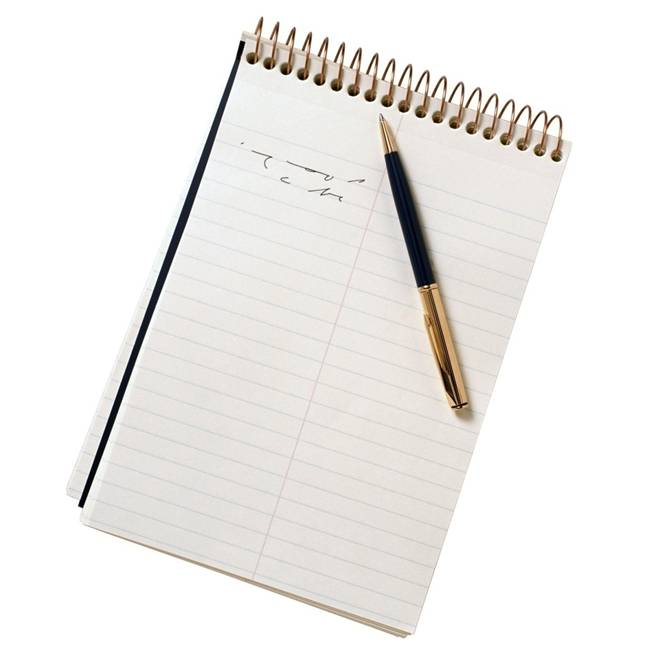